Speak Up
Living and growing
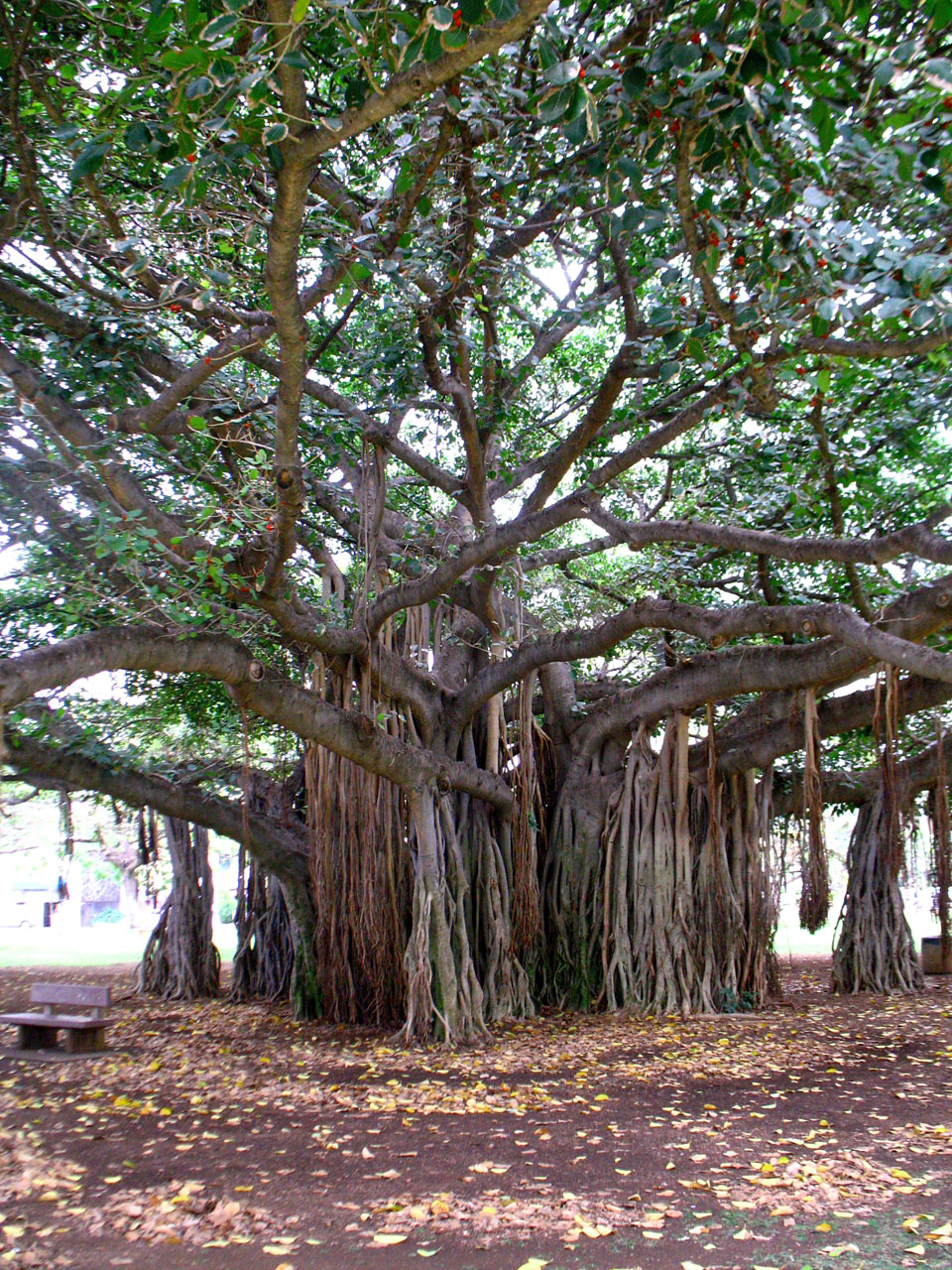 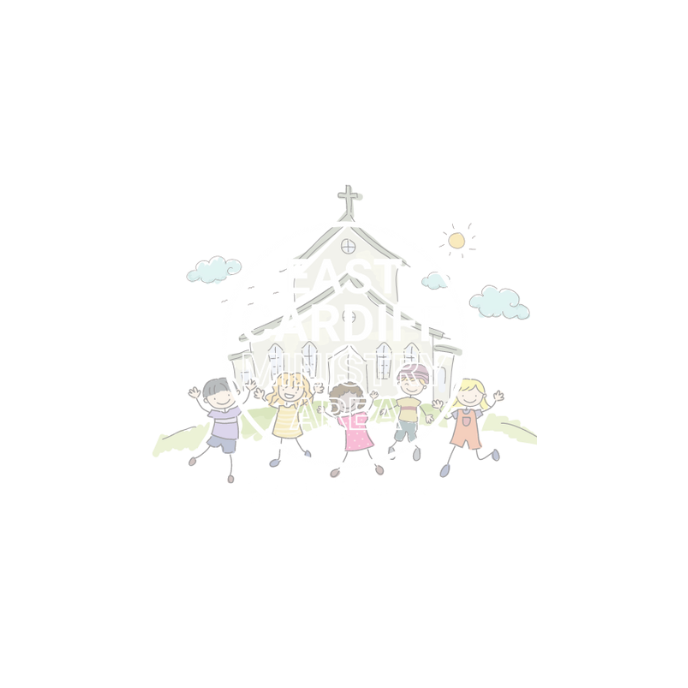 Monmouth diocesan vision: 
social justice
UN Convention of the rights of the child: aRTICLE 6 (The right to live and grow)
We all have the right to live and grow without fear.

What do we need to live and grow?  

watch the video of a tree growing over many years to help you think of an answer.
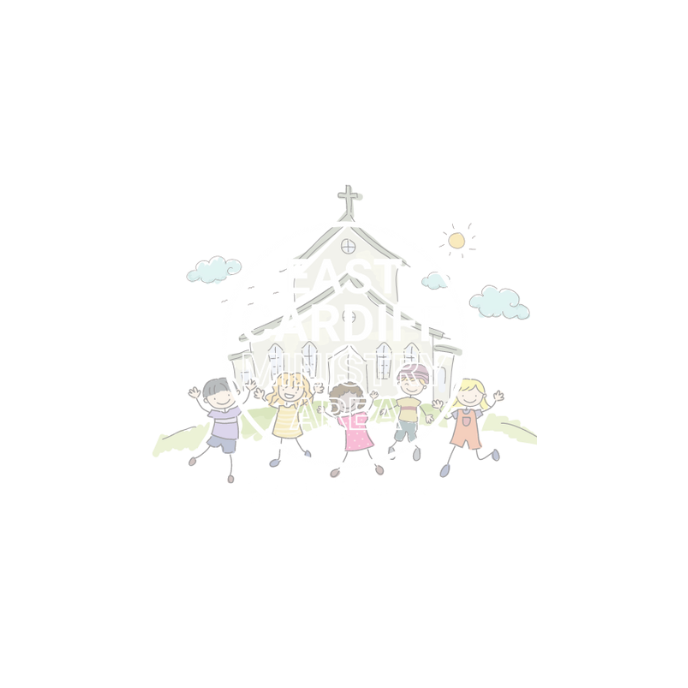 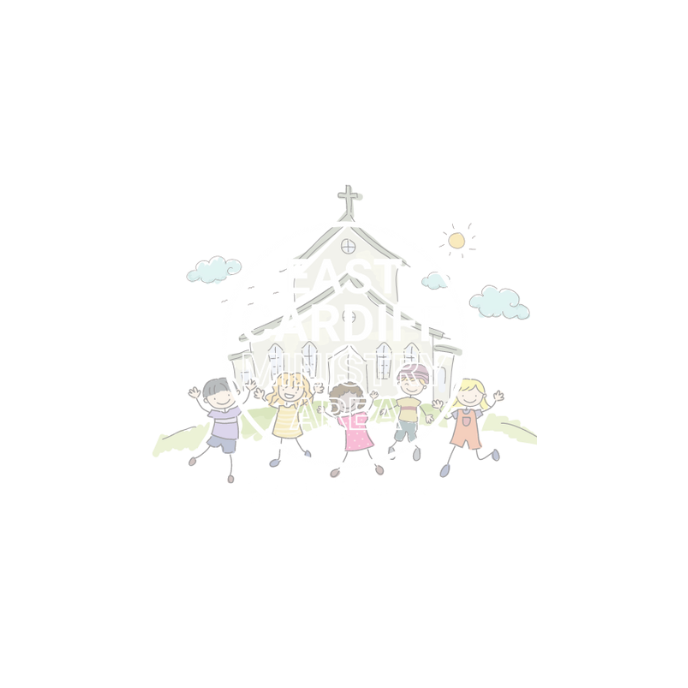 What do you think the tree needs to live, grow and flourish where it is planted?
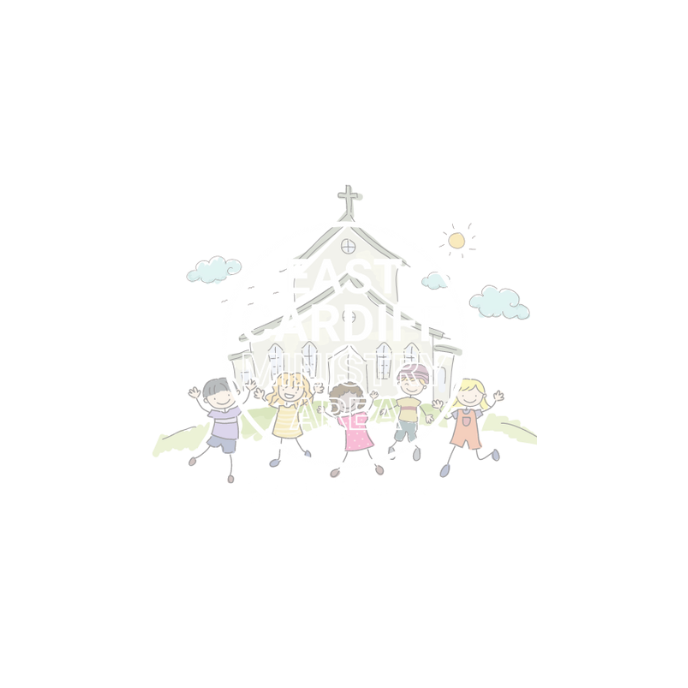 What do you need to live, grow and flourish?
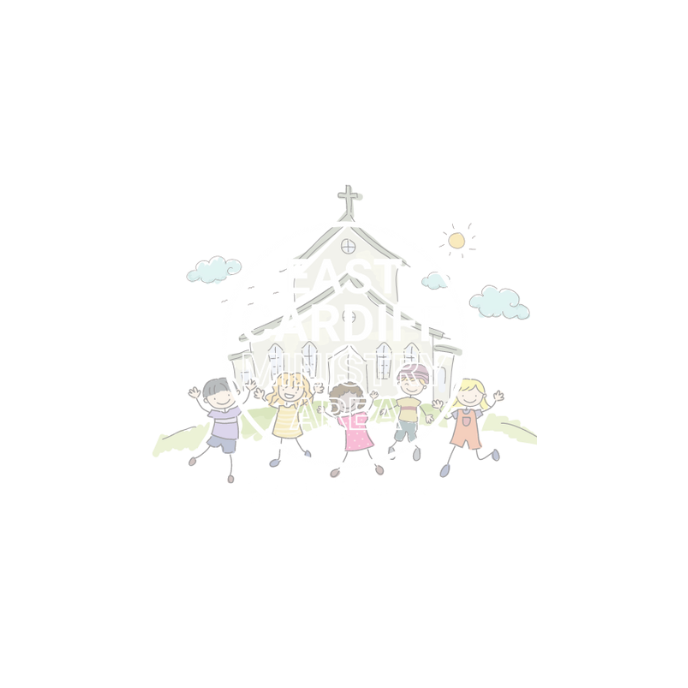 Let us pray

Imagine the people who make you feel safe and help you to grow and flourish.  Imagine a lovely warm, happy light around them and in your head say thank you to them. (Maybe you can thank them in person later) 

Lord of creation. Lift me up when I am unjustly treated. Forgive me when I act unjustly. Give me courage to speak up for those who are powerless. 
Save me from believing that change is not  possible, Amen
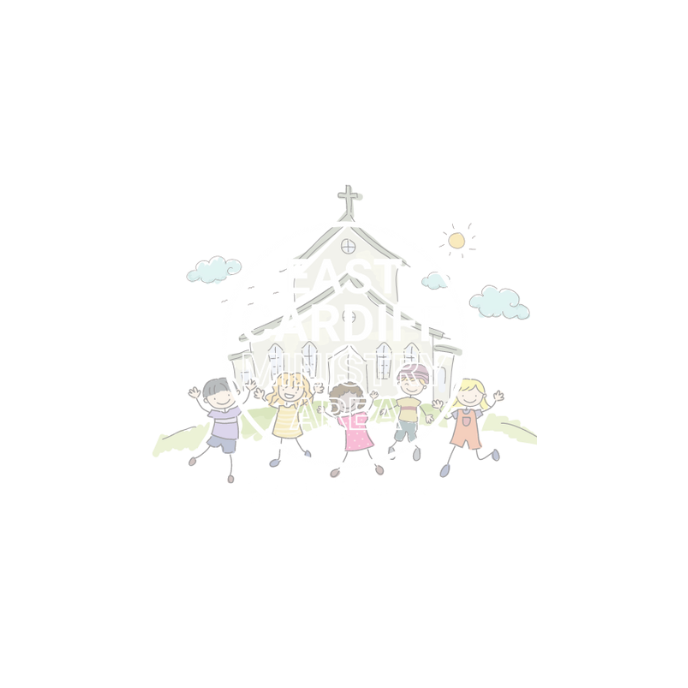 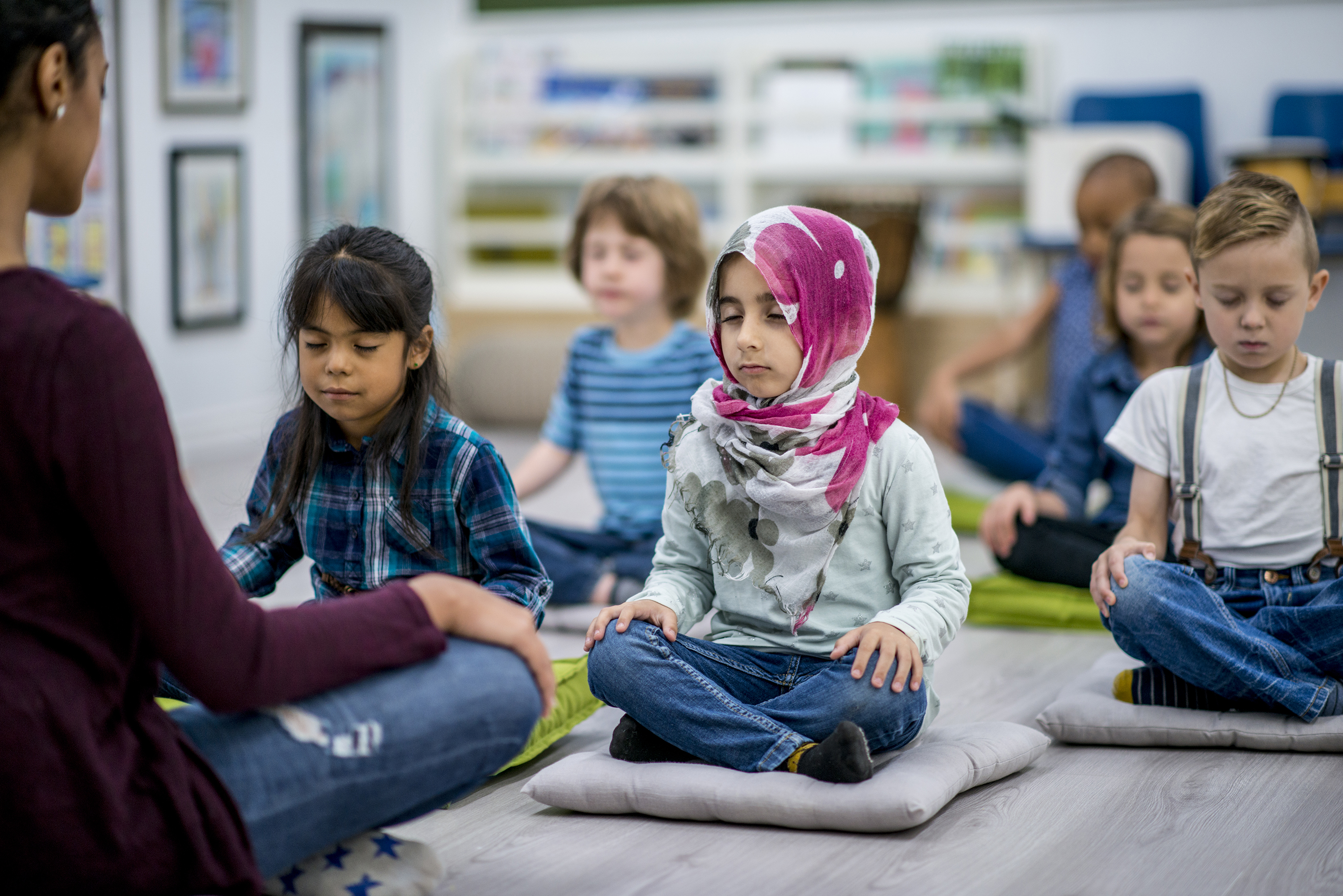 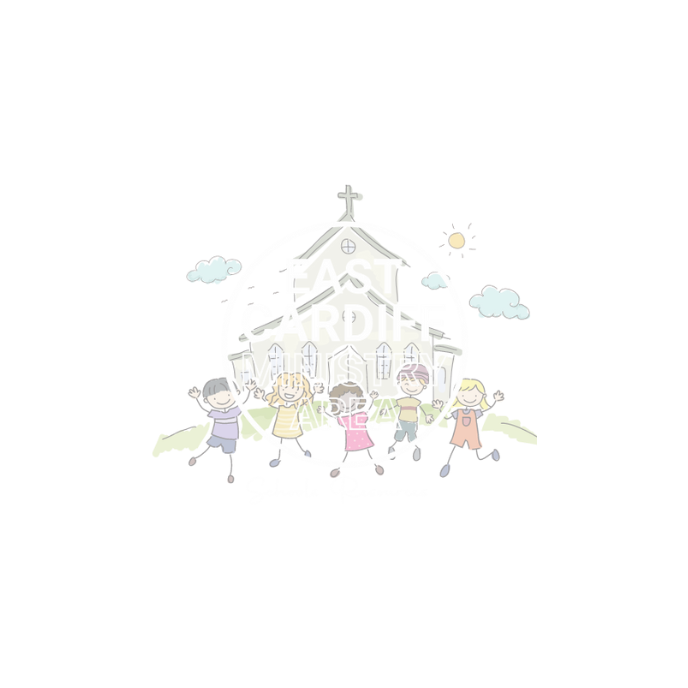